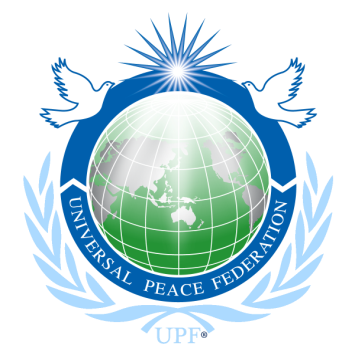 U P F
Innovative Approaches to World Peace in the 21st Century
Presentation 4
Understanding the Root Cause of Conflict  
and 
Restoring Peace and Happiness
Undertsanding the Root Cause of Conflict
Peace – Living for the sake of others
Living for the sake of others – pair system
I exist to benefit the whole – higher purpose
The Individual
Lives for the Whole
Individual
Whole
The Whole supports
the Individual
Reality is tragically different – a world of conflict
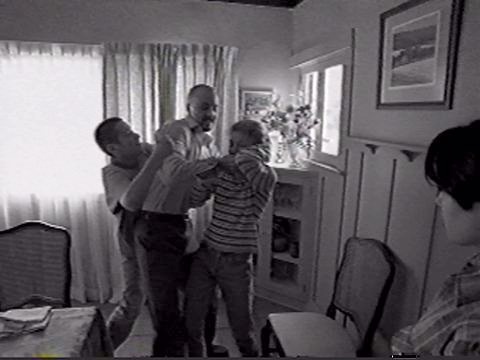 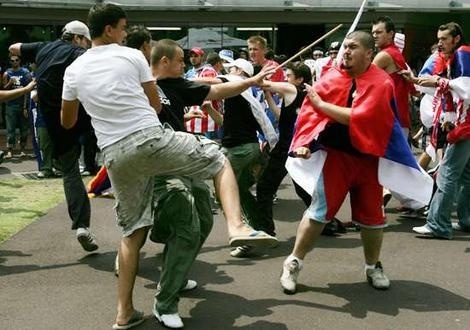 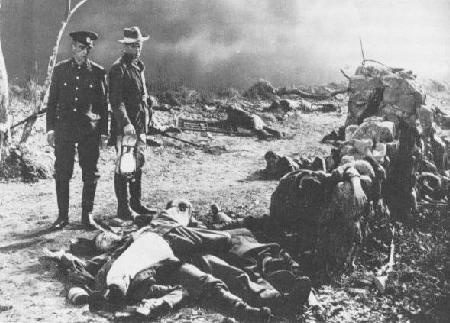 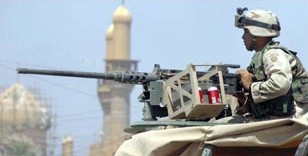 5
The Cause of Conflicts
‘Self’- centred, not higher purpose - centred
Others exist for my benefit
Diminish the value of the whole
Individual
Whole
The reality of Human Nature
Selfish Nature
 Well-developed
Original 
Nature
 Undeveloped
Our thoughts and actions determine our nature
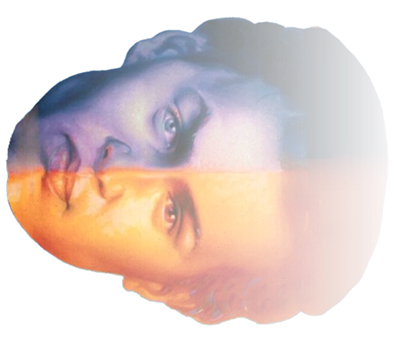 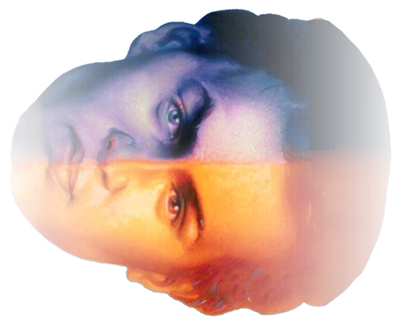 Evil
Good
Evil or selfish thoughts, words 
and actions
Immediate 
‘body’ dominated
Unselfish thoughts, words 
and actions
Eternal 
Mind led
There is a battle in the mind of each person which
manifests as conflict in the family, society and world
The Conflicted Self
The mind is two-fold: the pure and also the impure. 
         	Hinduism, Maitri Upanishad 6.34
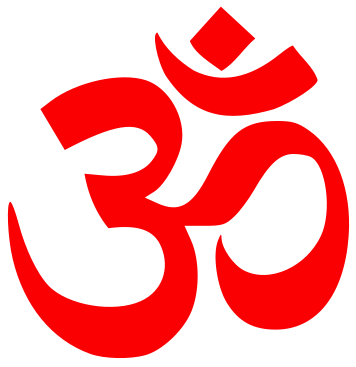 Every person has both a bad heart and good heart.  	
Native American Religions, Mohawk Tradition
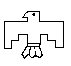 I do not do the good that I want, but the evil I do not want is what I do. 	
			       Christianity, Romans 7.15
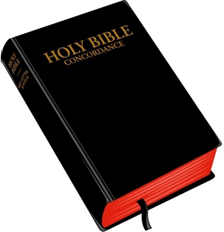 The  Origin of Conflict – clues in traditional stories
Not intended as scientific history
Intuition about the human condition
Religious traditions believed to be revealed from a divine source
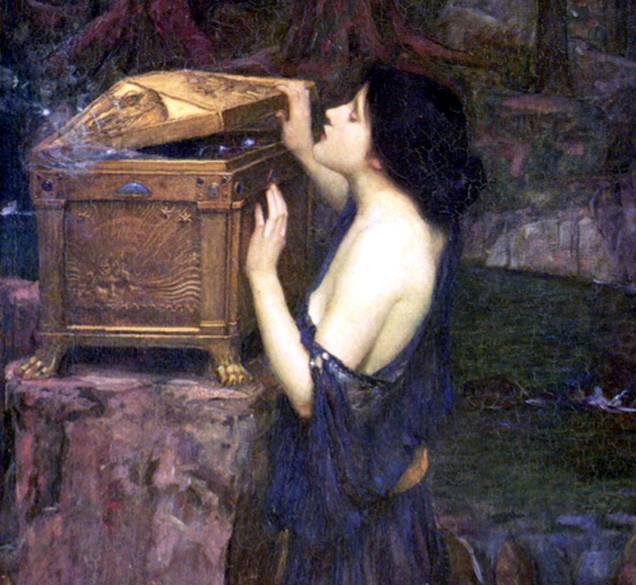 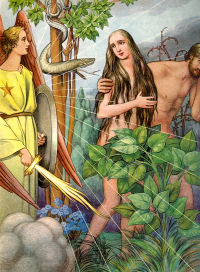 [Speaker Notes: Greek Mythology Pandora, the first woman, opened the jar and let out a multitude of plagues
Persian Scriptures The first man and woman, Meschia and Mieschiane, were seduced by Ahriman, in the form of a serpent, and commit the carnal sin which then taints their descendants
The Talmud What was the wicked serpent contemplating at that time? He thought, ‘I shall go and kill Adam and wed his wife, and I shall be king over the world.’
The Holy Qur’an O, Children of Adam! Let not Satan seduce you in the same manner as he got your parents out of the Garden, stripping them of their clothing in order to expose their private parts.]
Conflict in the Family
Adam and Eve: illicit love
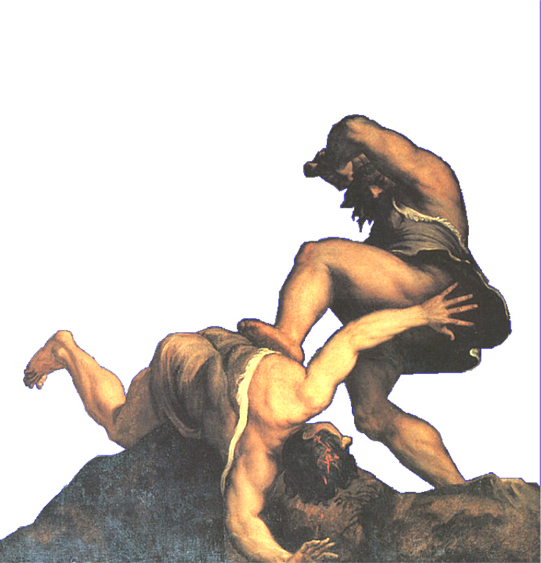 Cain and Abel: the first murder
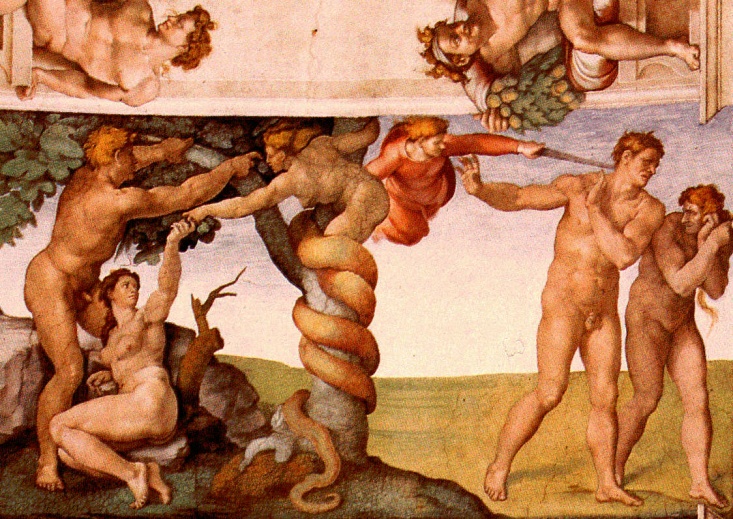 [Speaker Notes: Eating the “fruit of knowledge of good and evil” was not merely eating a fruit. 
Love became corrupted and misdirected within the relationship of Adam and Eve.
Afterwards, they covered their lower parts
One of their children murdered the other]
The  impact of sexual immorality
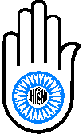 It is better to die than to indulge in partaking of forbidden lustful pleasure. Uttarangasutram 22.42
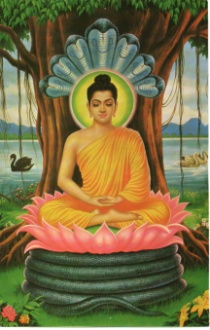 The man who goes to the wife of another …digs up the very roots of life. Dhammapada 18.247
Do not come near adultery: for it is a shameful deed and evil, opening the road to other evils. Qur’an 17.32
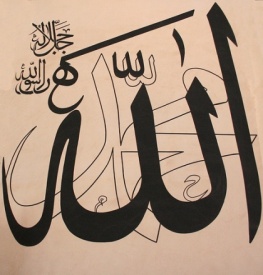 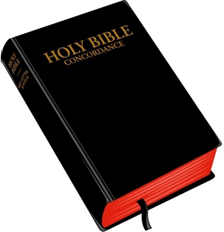 Flee from sexual immorality. … he who sins sexually sins against his own body. 
I Corinthians 6.18
Conflict in the Family
Evil,
 selfish
 purpose
False
Love
Self-centred
Woman
Self-centred
Man
False
Parents
Self-centred
Children
False Life
Selfish viewpoint
Irresponsible
Exploiting others
Multiplying Evil
Self-centred
Family & Society
False Lineage
The  root cause of conflict
God
1) Separation from God
2) Individual-level Conflict
People
Mind
Body
(Spiritual)
(Physical)
Whole
Others
Self
The  root cause of conflict
2) Individual-level Conflict
Mind
Body
3) Family-level Conflict
Husband
Wife
Brother
Brother
The  expansion of conflict
3. Universal Conflict
2. Conflict in Human Society
Selfish
Purpose
1. Conflict within the Individual
Environment
Selfish
Purpose
Selfish
People
Wife
Husband
Selfish
Purpose
False
Ownership
False
Lineage
Body
Mind
Self-serving 
Exploitative
Family Society
Nation
World
Selfish
Person
Restoring Peace and Happiness
Strengthening heart and conscience 
Loving the enemy
Where does peace begin ?
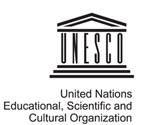 Since wars begin in the minds of men, it is in the minds of men that the defenses of peace must be constructed. 
UNESCO Constitution Preamble
18
We need spiritual renewal
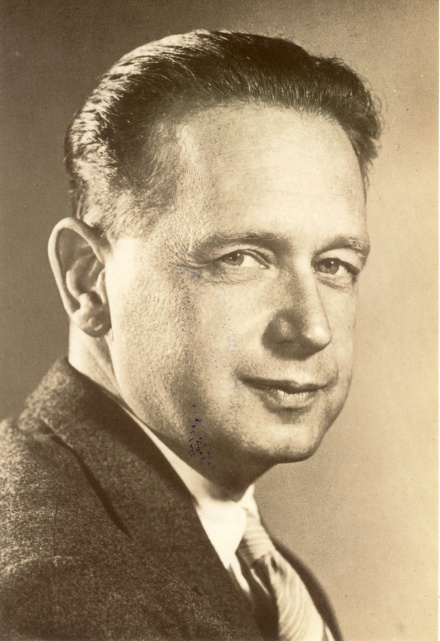 I see no hope for permanent world peace. We have tried and failed miserably. Unless the world has a spiritual rebirth, civilization is doomed.
 Dag Hammarskjold
Second UN Secretary-General
Religion: a restorative vehicle
True religious practice seeks to restore
 the original ideal of peace and promotes:
Humility in front of God, respect to parents, fidelity in marriage, loyalty, public service
Personal discipline, sacrifice and control of physical desires
Restraint, patience and forgiveness in relationships
Love others as you love yourself
Love of neighbours, and even enemies
How do we change our nature ?
Indemnity = Spiritual Restoration
Original
Position
An effort to reverse or restore something that was lost.

Taking responsibility by taking actions to correct flaws, weaknesses and bad habits
Lost
Restored
Current
Reality
[Speaker Notes: For example 
honest person > lies > becomes a liar > change of heart > confesses > a period of honest conduct > recover status as an honest person in the eyes of others 

Adulterer >>>>]
Step 1 : reconcile with God and higher values
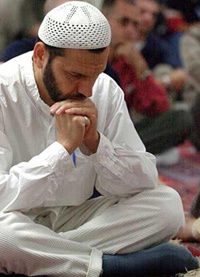 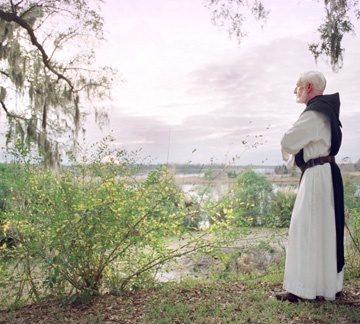 Prayer and meditation
Offerings to God
Study of Scripture
Sexual purity, celibacy, separation from the world  
Submission and obedience to God
Step 2 : reconcile with each other
If you are offering your gift at the altar, and there remember that your brother has something against you, leave your gift there before the altar and go; first be reconciled to your brother, and then come and offer your gift.
Christianity
Matthew 5:23-24
Honour God and higher values  +  Love each other
God’s Word
Higher Values
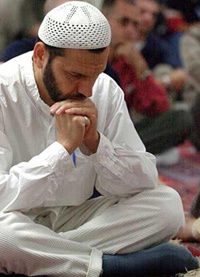 Learn, believe and practice
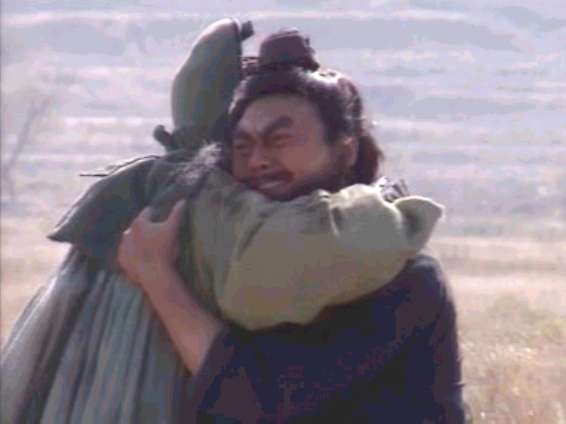 Practice in relationship with others.
+
Success in both areas is needed 
to move closer to the goal of peace.
Archetypes of Conflict
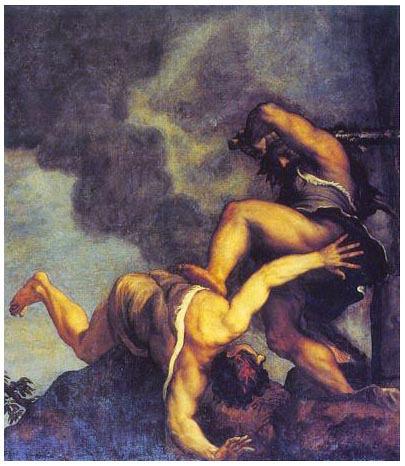 God wanted Cain and Abel to love each other.
If you do what is right, will you not be accepted? 

But if you do not do what is right, sin is crouching at your door . . . but you must master it. 
Judaism: Genesis 4
Archetypes of Conflict
ABEL
CAIN
Abel loved God, but could not win the heart of his brother who was consumed with resentment .
 Abel had God’s blessing and would not share it
Cain was consumed with resentment  over perceived injustice, not seeing his brother from God’s point of view. 
 Unable to control his anger, he killed his brother
What should happen
ABEL
CAIN
Be humble even though blessed by God.
Forgive and be tolerantin the face of abuse.
Serve his brother to melt his resentment.
Be ready to mediate.
Overcome resentment of past rejection.
Recognize his brother’svalue.
Rejoice in his brother’s success.
Move on from hatred, be ready to reconcile.
The greatest act of love – love of enemy
To give even to those who have done 
one great harm is the key to peace.
Converts the enemy into a friend.

Reverses ancient patterns of abuse and revenge.
Loving our enemies
We never get rid of an enemy by meeting hate with hate; we get rid of an enemy by getting rid of enmity. 
Martin Luther King Jnr.
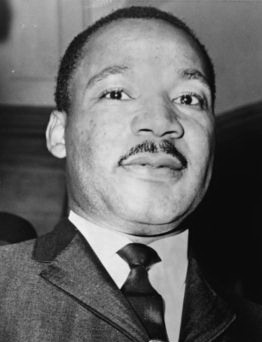 29
Loving our enemies
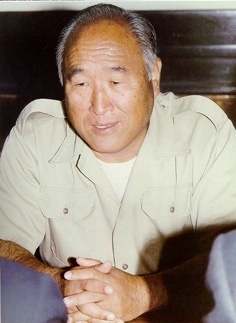 Jesus did not condemn any of his enemies. 
His power was the power of love. 
Sun Myung Moon
30
[Speaker Notes: True Father in Danbury – his heart to America – also to Kim Il Sung etc]
Loving our enemies
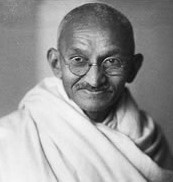 When I despair, I remember that all through history the ways of truth and love have always won.

Mahatma Gandhi
31
Our Choice – resolve or repeat past conflicts
Past
Unresolved problems will be passed on to future generations, and in most cases be bigger and more difficult to solve.
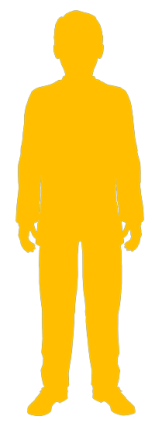 Future
32
Conflict resolution in marriage
Self reflection and reorientation
Take responsibility for one’s contribution to the conflict.
Consider how one might have dealt with the problem differently.
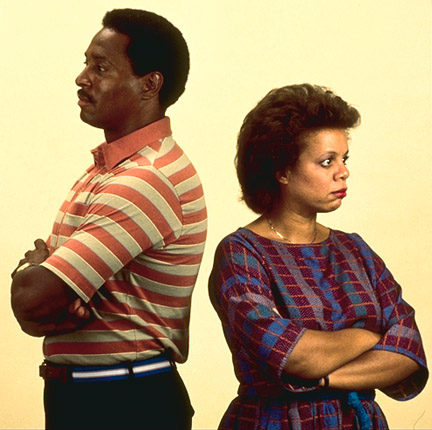 Conflict resolution in marriage
Take action
Address whatever caused the other to feel hurt and violated.
Be open to reconcile.
Seek to correct past injustices as a priority.
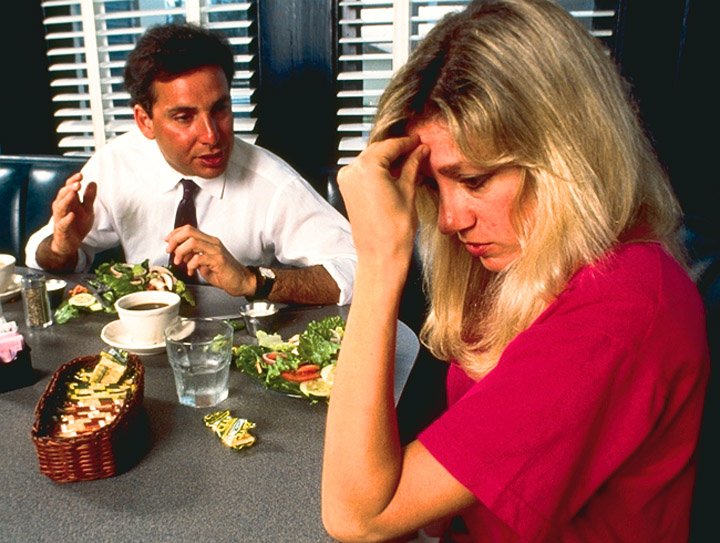 Conflict resolution in marriage
Reconciliation and Renewal
Give up the urge to retaliate.
Forgive, and accept forgiveness.
Resolve to change oneself, realizing that this is the only way to help the other to change.
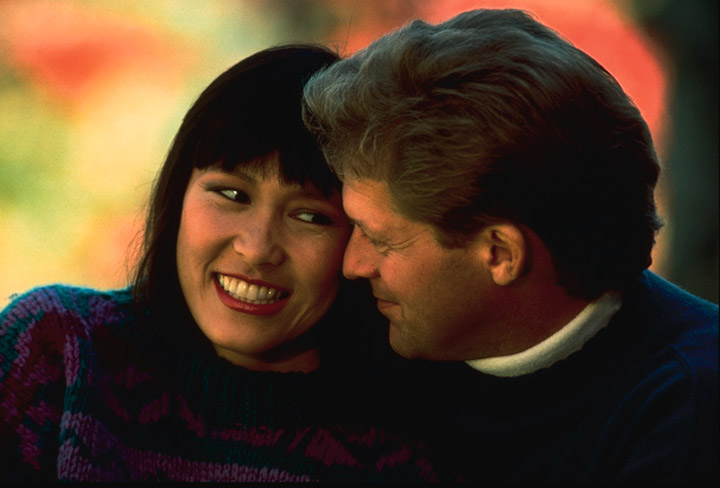